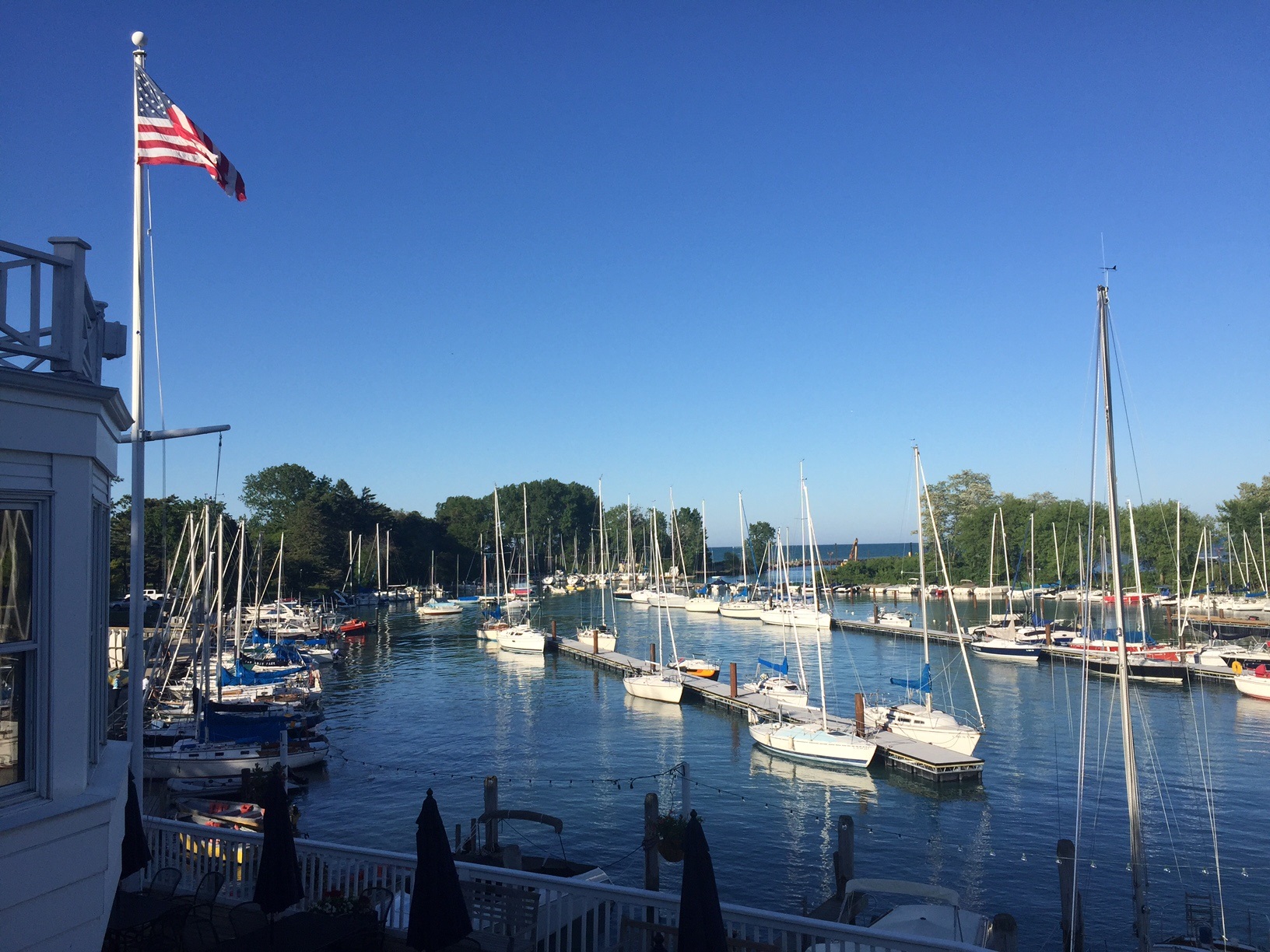 ROTARY CLUB OF WILMETTE
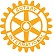 Our commitment to the environment
Past Projects
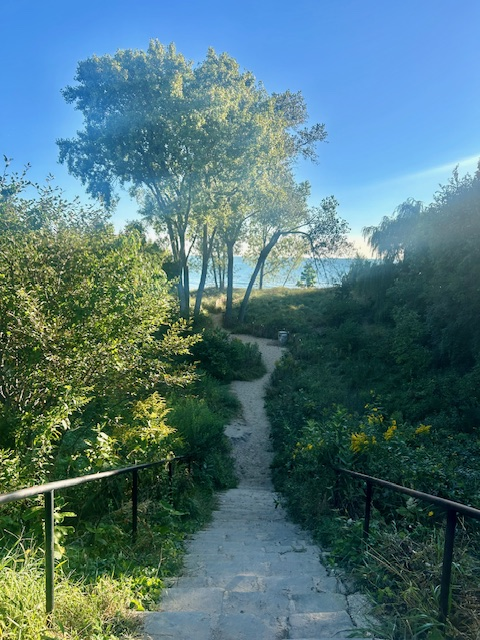 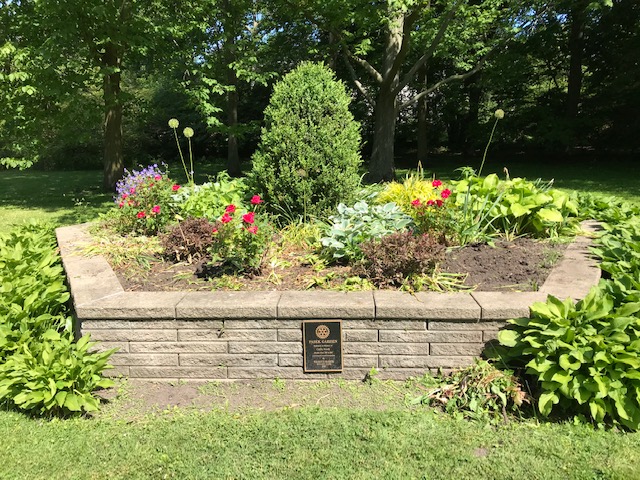 Edens Pollinator Garden
Elmwood Beach Restoration
Pasek Garden – Gillson Park
Funded with support from Rotary District 6440 grants
Annual Events
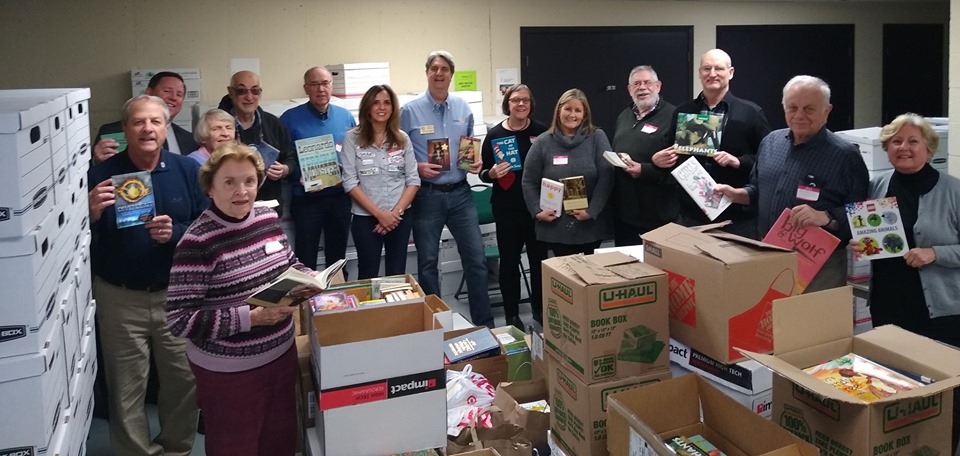 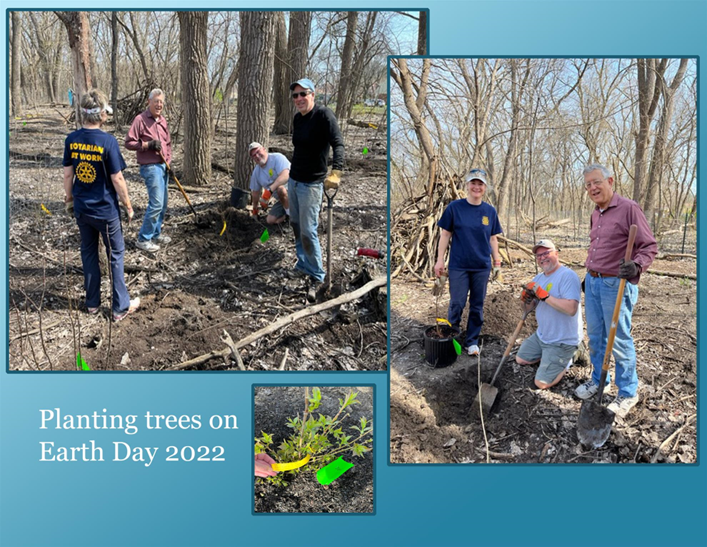 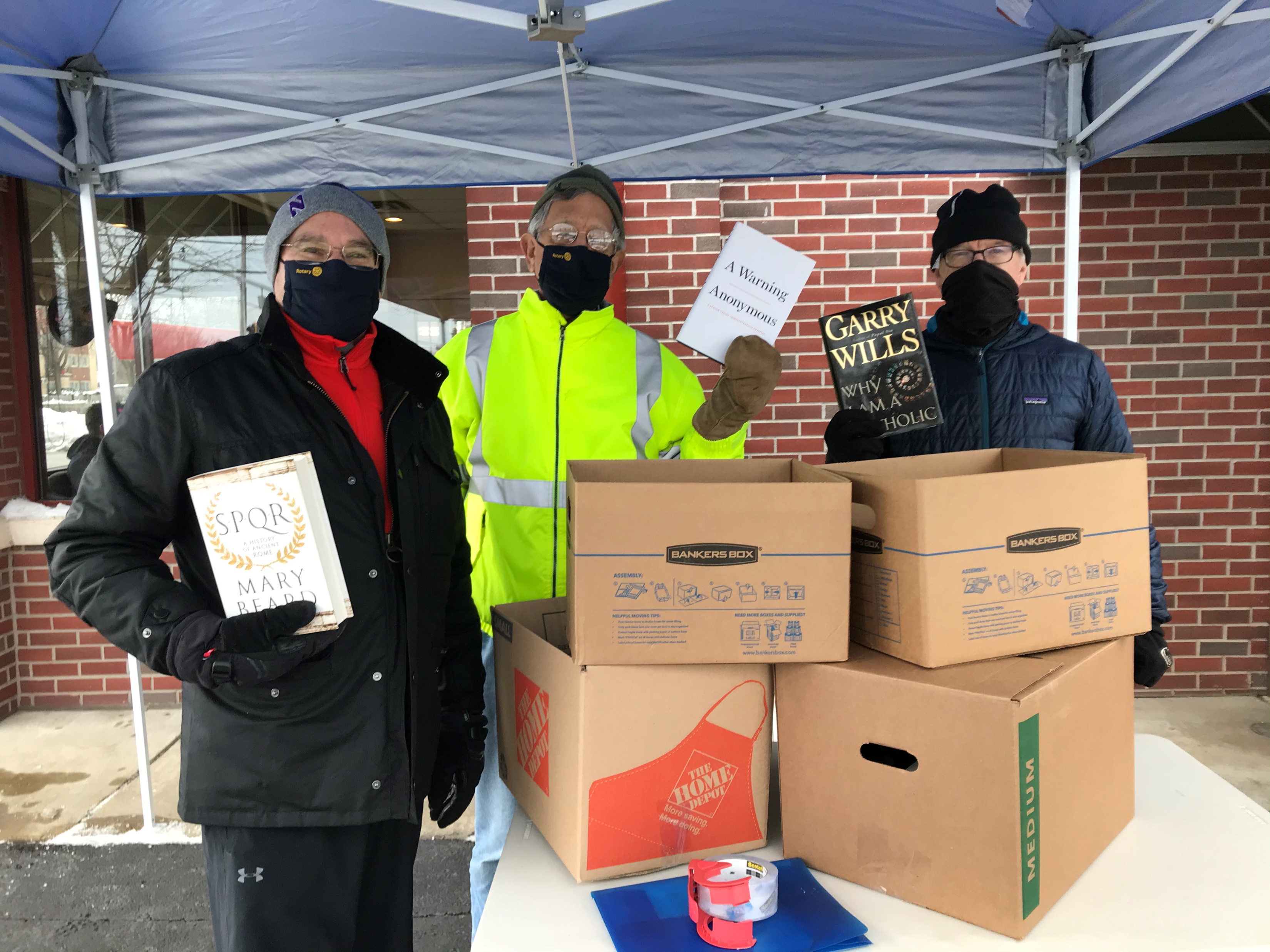 Earth Day Volunteer Day
Annual Youth Beach Sweep
Book Drives
Financial Support for Local Projects
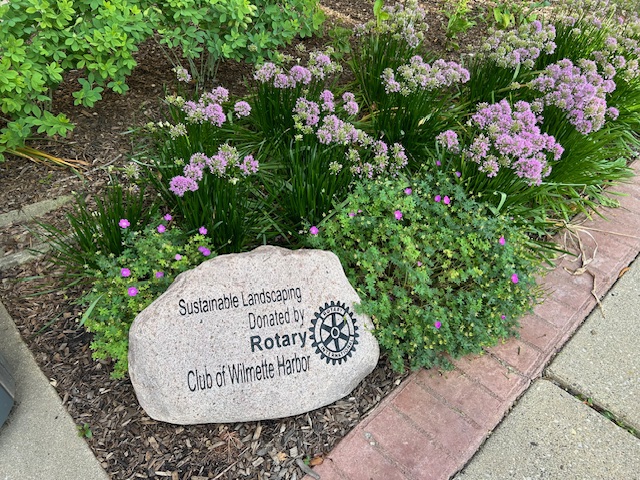 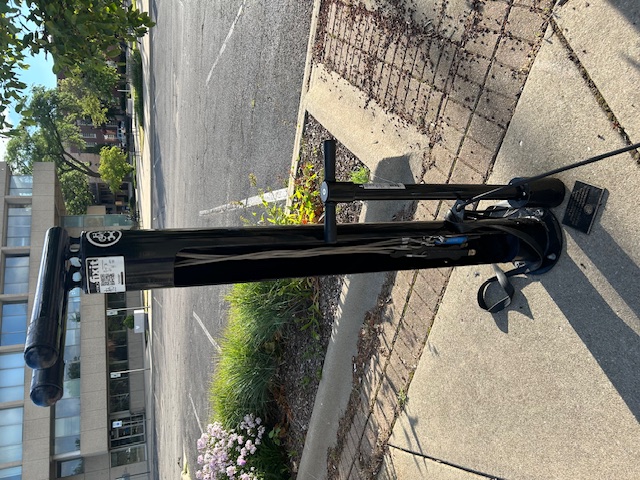 Bike Racks throughout Village
Bike Repair Station
Village Hall Sustainable Landscaping
Village Green Hydration Station
Funded with support from Rotary District 6440 grants
Partnerships
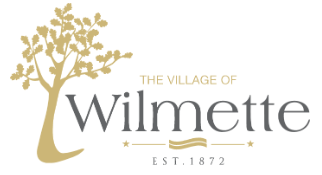 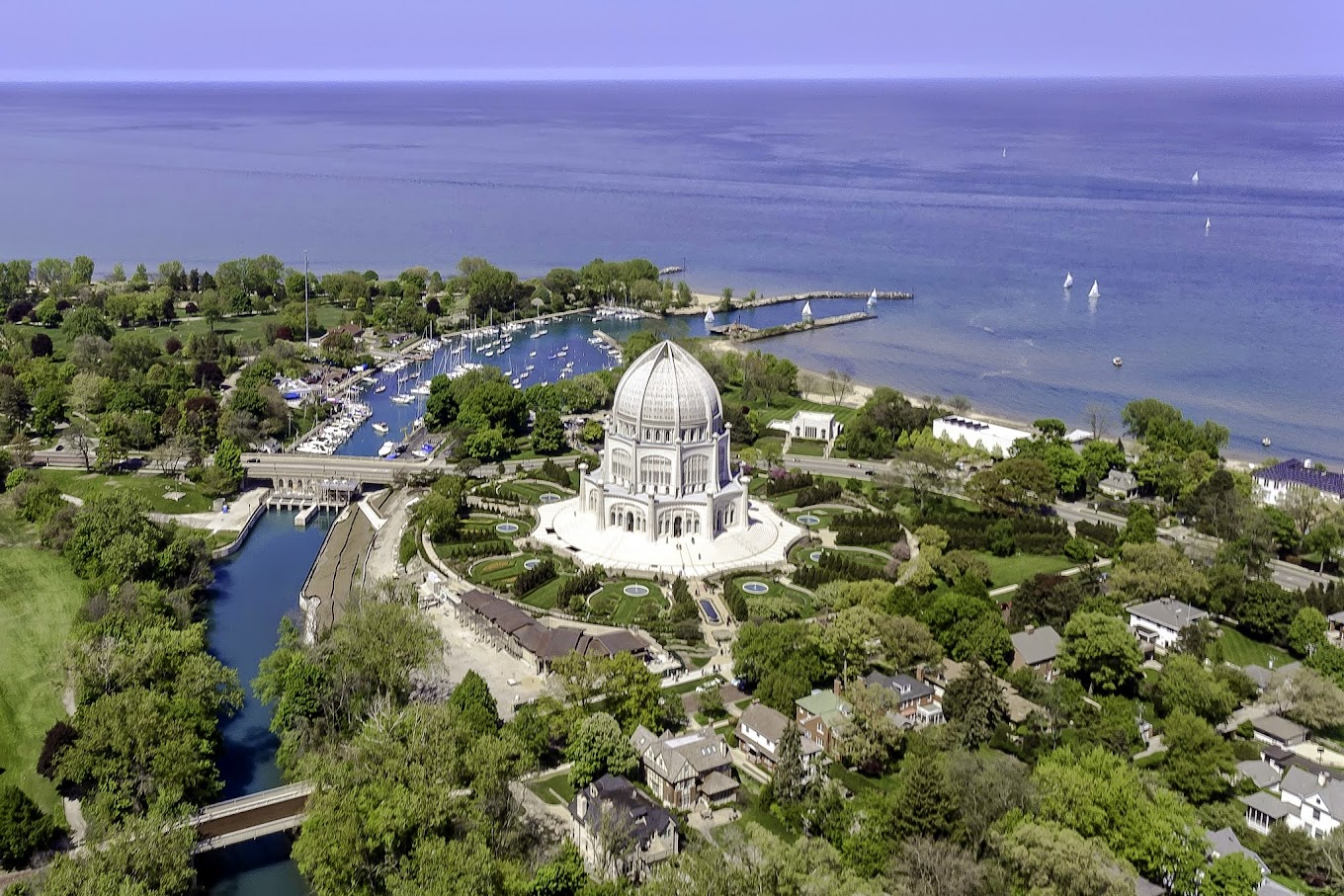 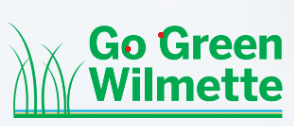 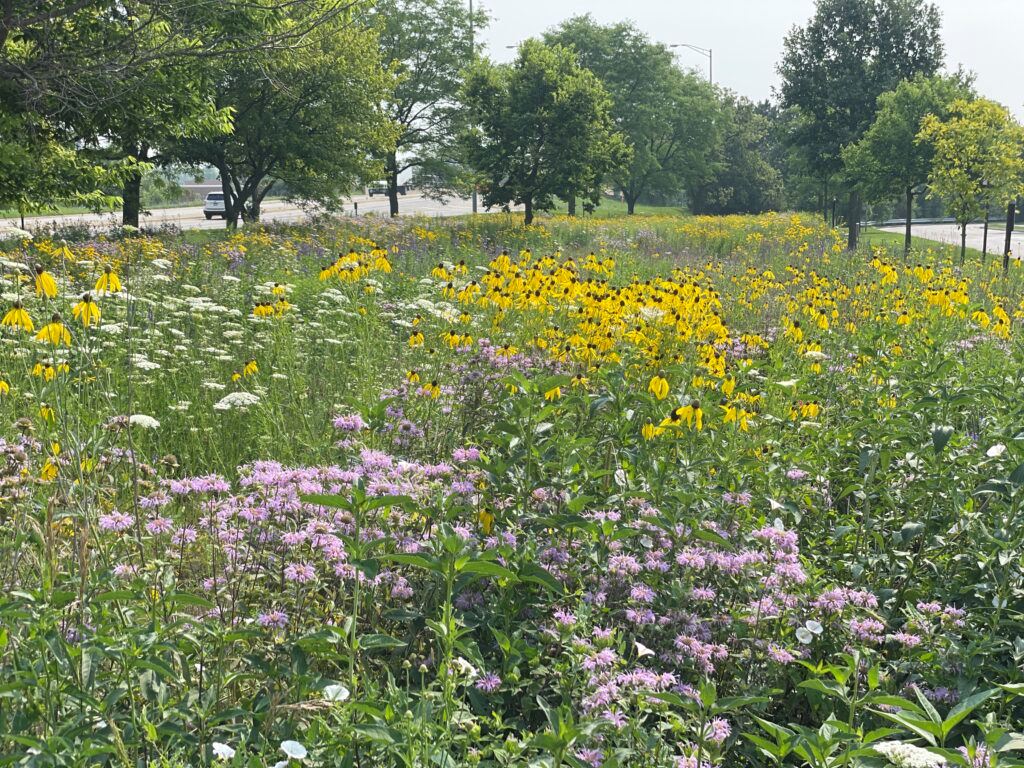 Rotary Club of Wilmette shares an interest in protecting our common legacy: the environment. We believe it is our responsibility “to leave it better than we found it”.